Тема: Область применения. Представление графической информации.Цифровые карты
ПМ 02. Составление картографических материалов
                     и ведение кадастров с применением программных средств и комплексов
МДК 02.01 Тема 2.1 «Основы построения цифровых карт»
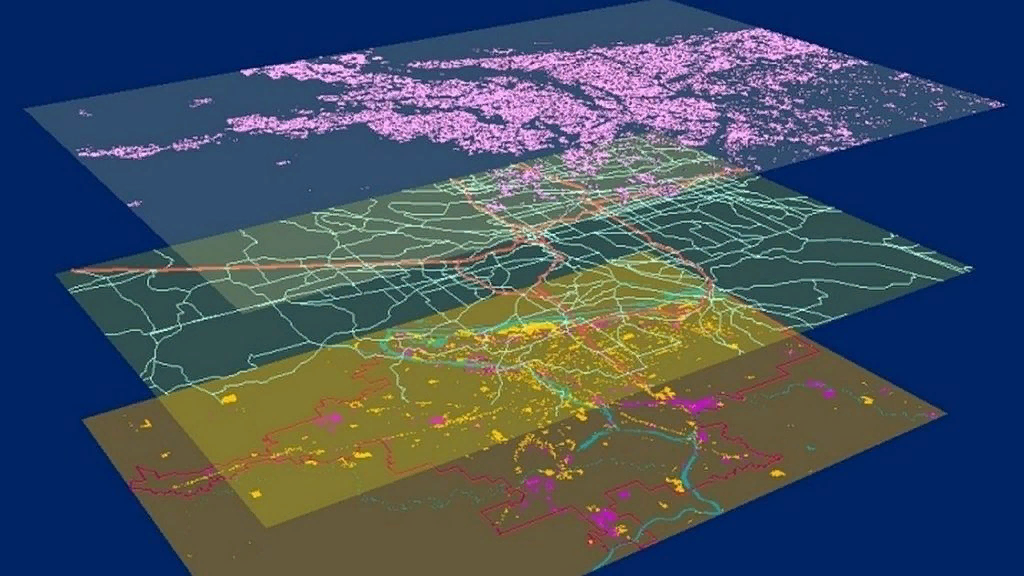 Кудрявцева Наталья Игоревна
информация
—это любые сведения о состоянии окружающей среды и о процессах, в ней происходящих
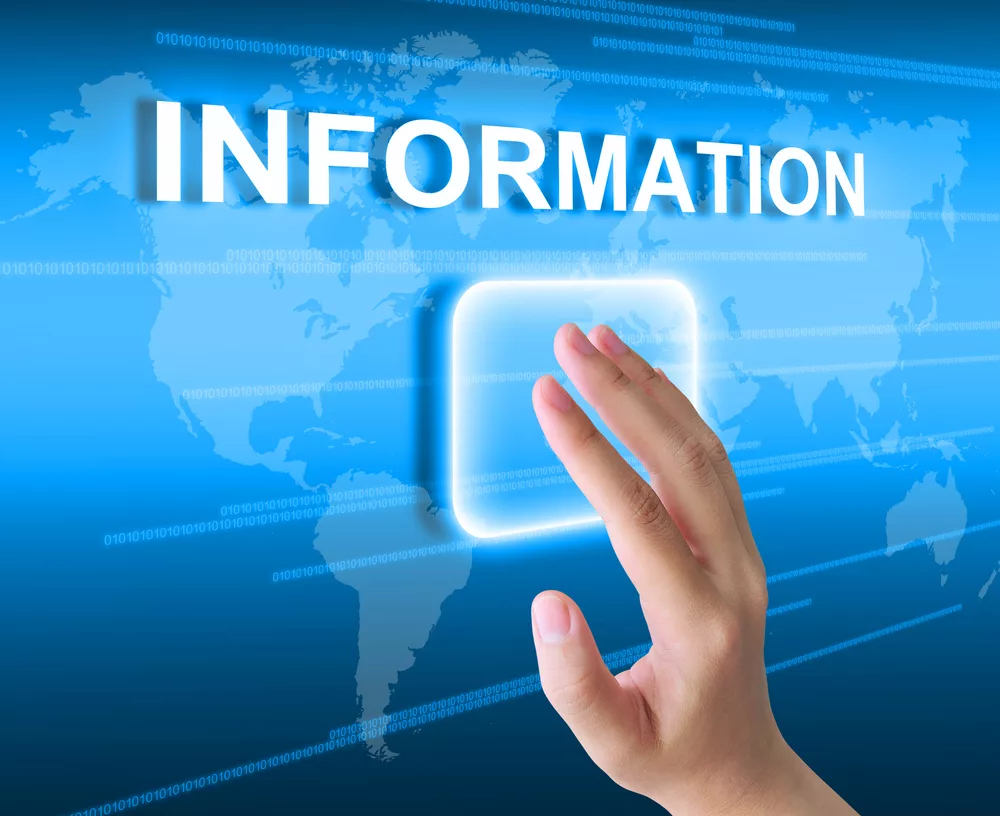 ПРОСТРАНСТВЕННЫЕ ДАННЫЕ
Пространственные данные представляют собой совокупность поступающей в систему, хранимой и выдаваемой потребителям информации об элементах и объектах местности, их географических названиях, организационно-технической и вспомогательной (сервисной) информации.
 

Динамику пространственных данных определяют такие параметры, как частота обращения к массивам, период обновления информации.
ИСТОЧНИКИ ПРОСТРАНСТВЕННЫХ ДАННЫХ
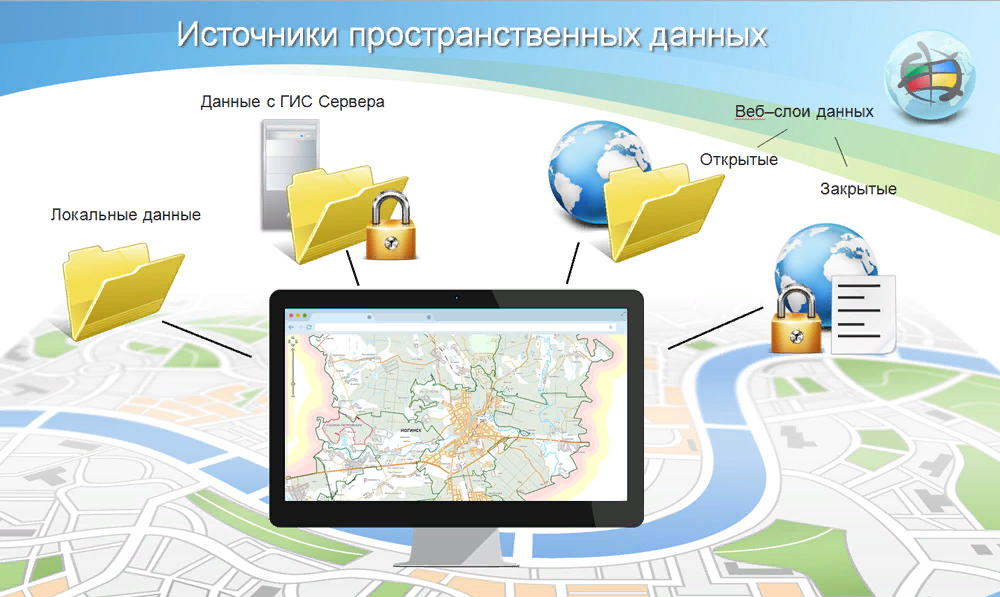 Основой формирования пространственных данных должны быть следующие принципы:
1. Использование системного подхода как основы создания и применения картографических моделей, как методологии исследования и проектирования системы и как научного метода разработки эффективных компьютерных технологий.
2. Применение математико-картографического моделирования как способа отображения элементов и объектов местности.
3. Управляемость цифровыми картографическими данными.
4. Однократный сбор и обработка пространственных данных и их многократное использование многими потребителями.
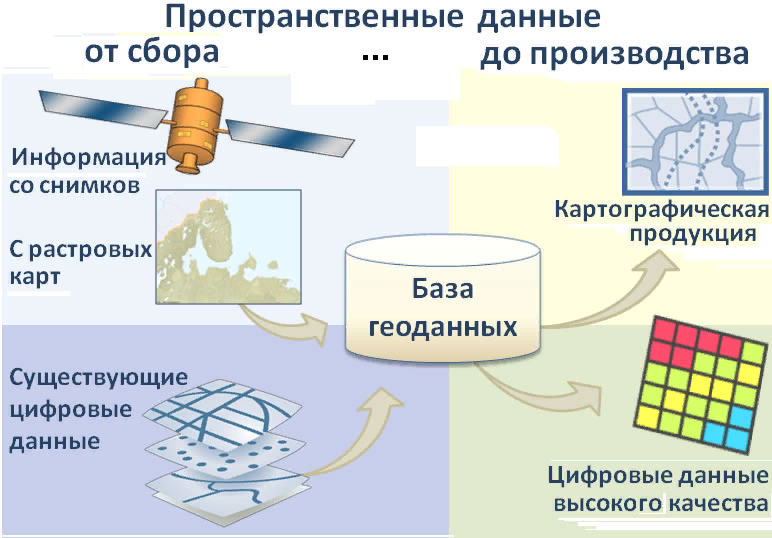 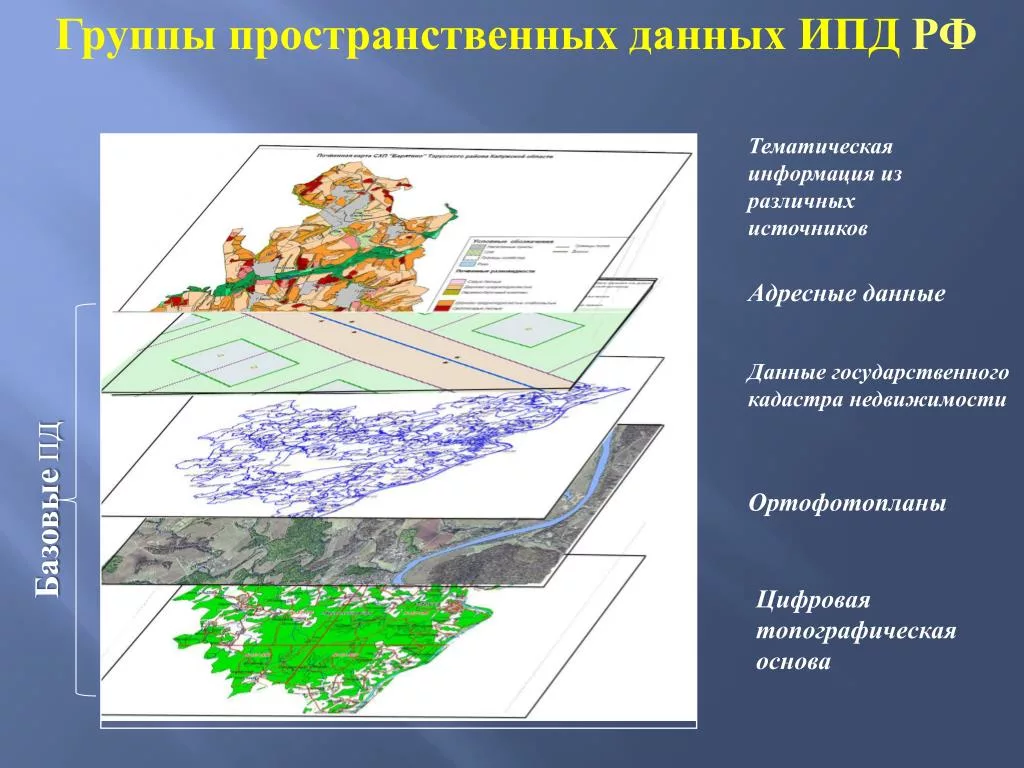 Картографические модели формируются в виде структурированных цифровых данных в рамках номенклатурных листов карт отечественного издания.
Структура представления этих данных в массивах должна обеспечивать доступ к информации о любом пространственном элементе и объекте, а также возможность внесения изменений и дополнений в ранее подготовленную информацию.
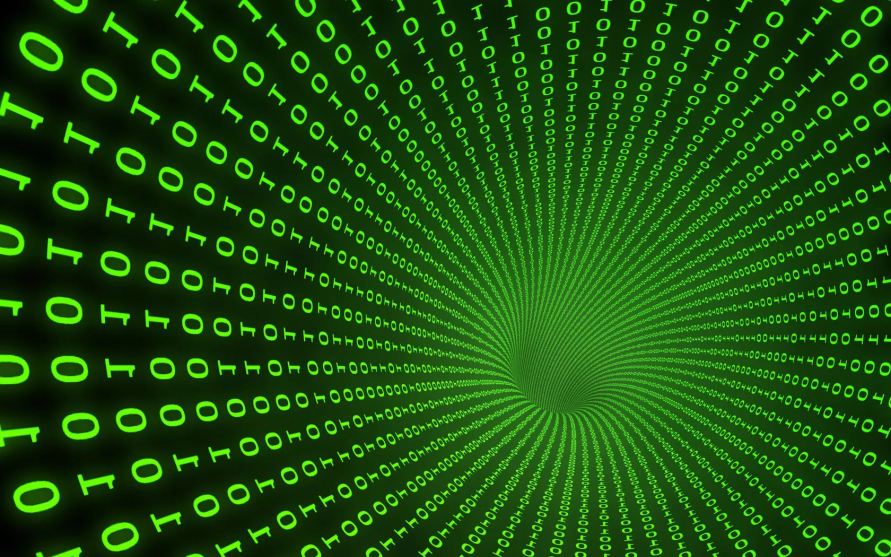 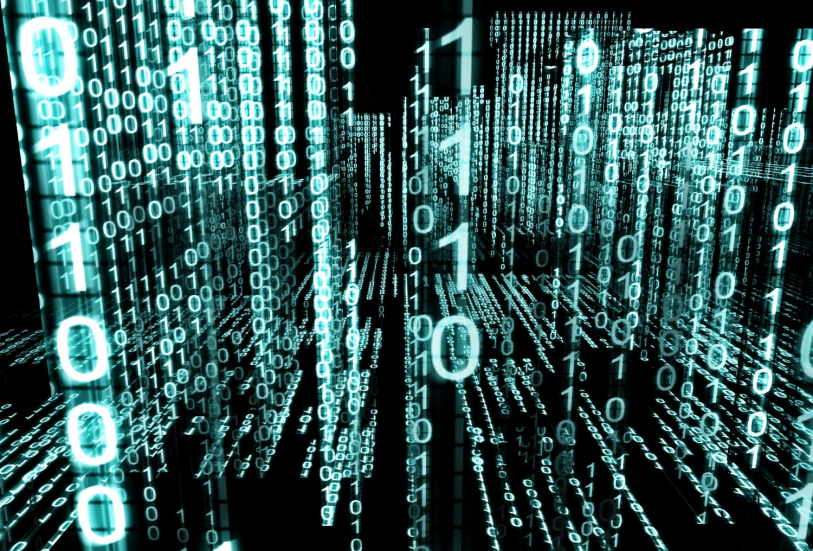 Цифровая информация о местности должна удовлетворять следующим требованиям:
-формироваться в рамках номенклатурных листов базовой крупномасштабной топографической карты;
-создаваться в принятой системе координат и картографической проекции, например в равноугольной поперечноцилиндри¬ской проекции Гаусса—Крюгера;
-иметь классификацию элементов и объектов местности, соответствующую классификации, принятой для базовой крупномасштабной топографической карты;
-иметь минимально необходимый для решения пользовательских задач объектовый состав;
-обеспечивать возможность машинного определения данных о месторасположении объектов и их характеристик;
-обеспечивать сшивку изображения по элементам и объектам на отдельные участки (районы) местности и территории;
-иметь структуру представления, обеспечивающую возможность внесения изменений и дополнений без искажения имеющихся данных и ухудшения их точностых характеристик;
-обеспечивать преобразование программным путем информации из векторной формы представления в растровую и наоборот.
Взаимодействие геоинформатики и картографии стало основой для формирования нового направления — геоинформационного картографирования, суть которого составляет автоматизированное информационно-картографическое моделирование природных и социально-экономических геосистем на основе ГИС и баз данных.
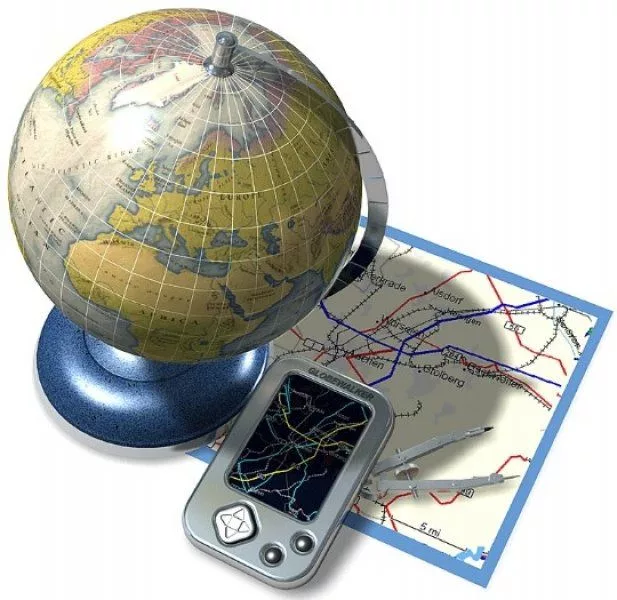 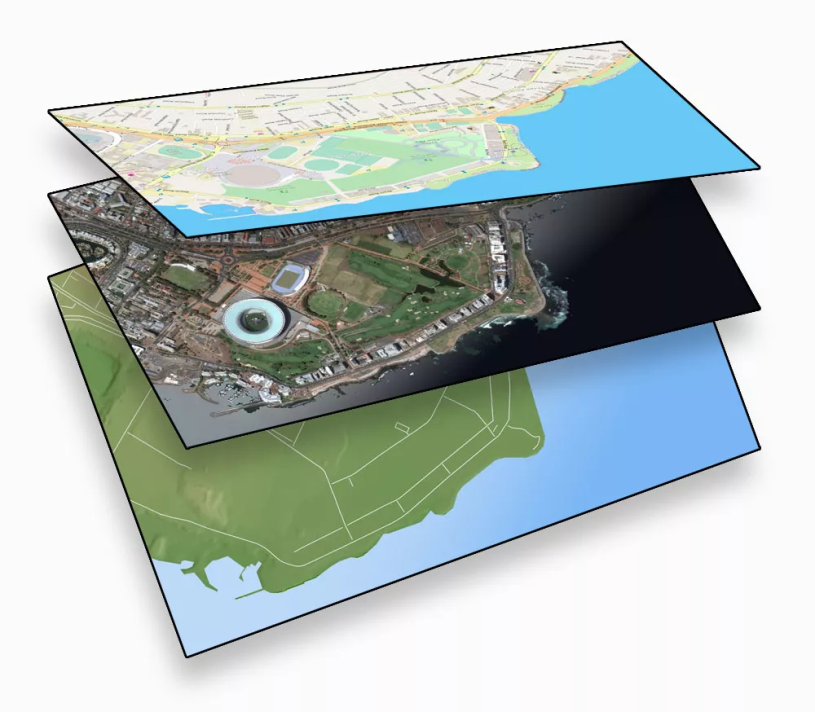 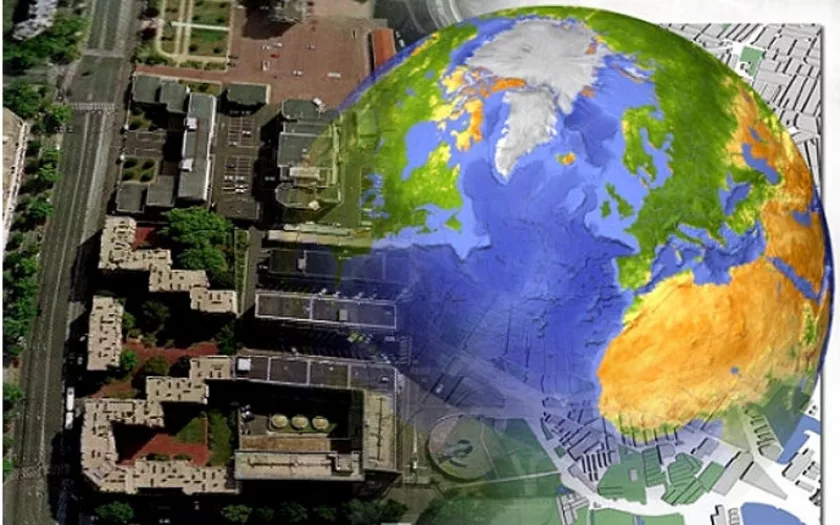 Программно-управляемое картографирование
-по-новому освещает многие традиционные проблемы, связанные с выбором математической основы и компоновки карт (возможность перехода от проекции к проекции, свободное масштабирование, отсутствие фиксированной нарезки листов), введением новых изобразительных средств (например, мигающие или перемещающиеся на карте знаки), генерализацией (использование фильтрации, сглаживания и т. п.)
Создание и использование
Происходит соединение двух ветвей картографии: создания и использования карт. Многие трудоемкие прежде операции, связанные с подсчетом длин и площадей, преобразованием изображений или их совмещением, стали примитивными процедурами. Эти вопросы решаются на основе электронной динамической картометрии. 

Создание и использование карт, в том числе цифровых моделей, стало единым интегрированным процессом, поскольку в ходе компьютерного анализа происходит постоянное взаимное трансформирование изображений.
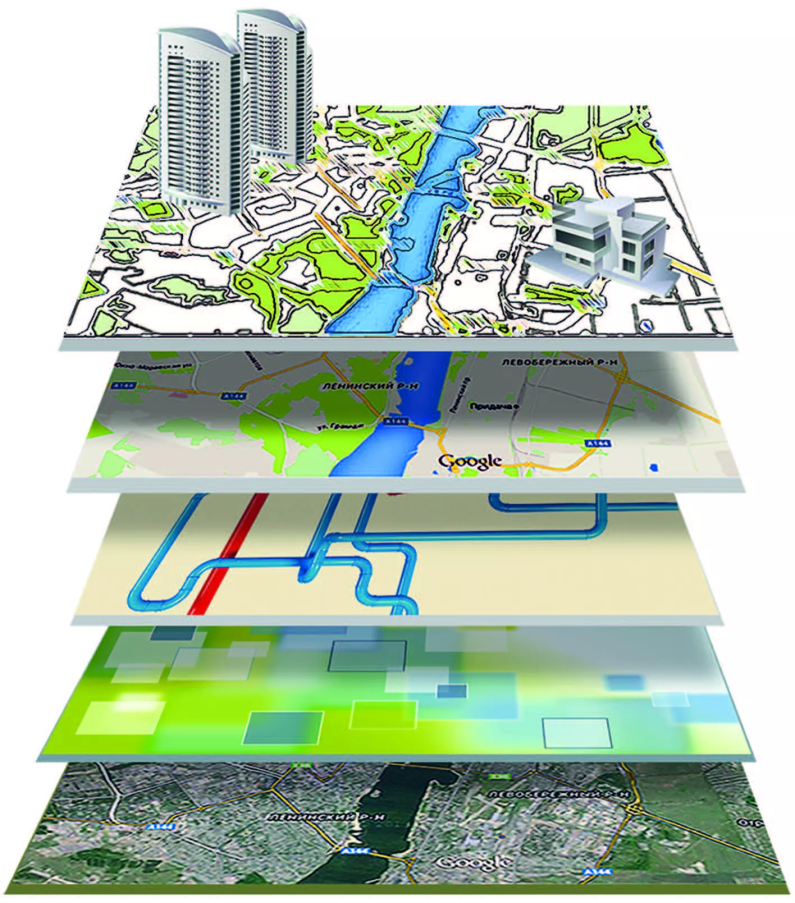 Реальный масштаб времени
На основе ГИС-технологий сформировалось новое направление оперативного картографирования, т. е. создание и использование карт в реальном или близком к реальному масштабе времени для своевременного информирования пользователей и воздействия на ход процесса.
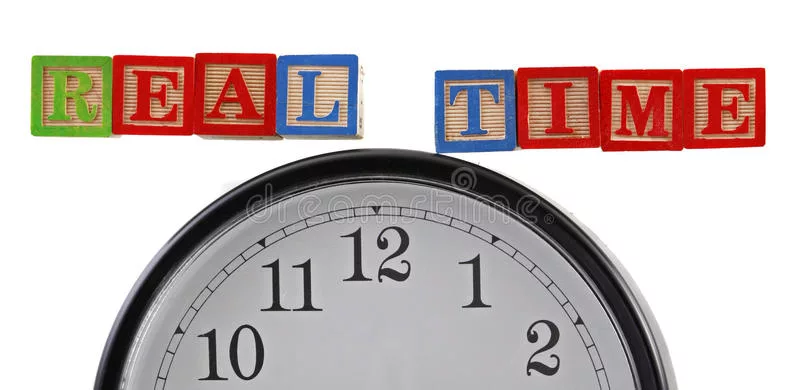 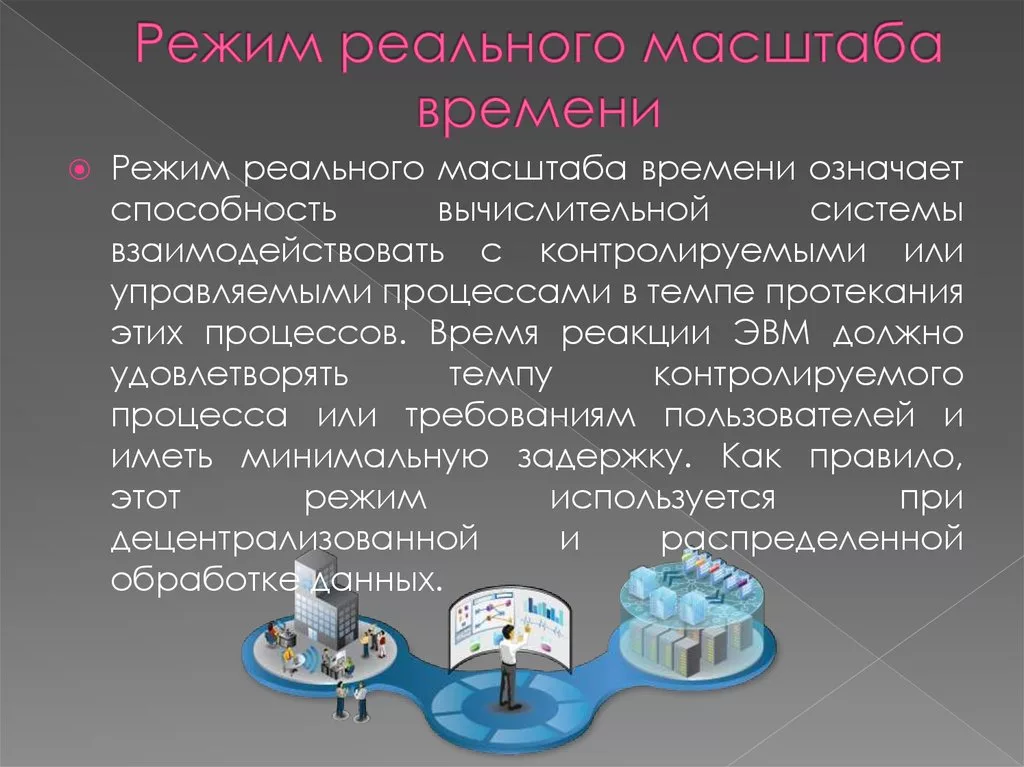 Реальный масштаб времени в ГИС
-это скорость создания-использования карт, т. е, темп, обеспечивающий немедленную обработку поступающей информации, ее картографическую визуализацию для оценки, мониторинга, управления, контроля процессов и явлений, изменяющихся в том же темпе.
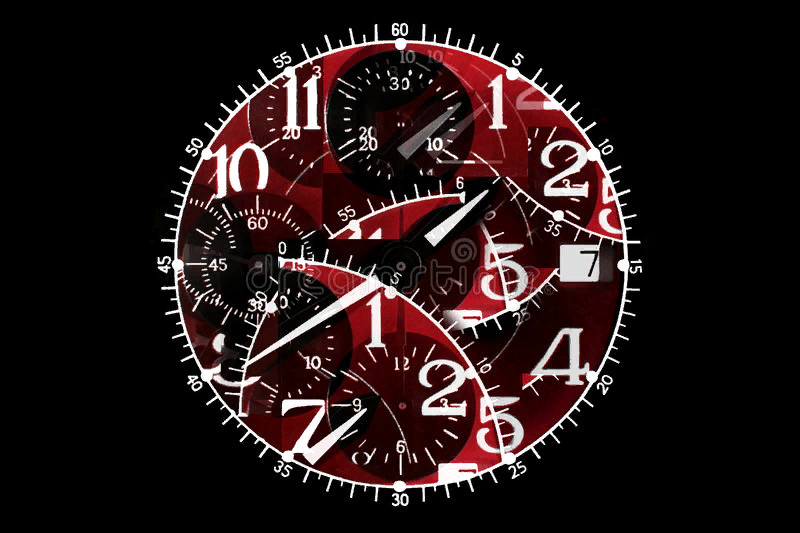 Оперативные карты
Они предназначены для инвентаризации объектов, предупреждения (сигнализации) о неблагоприятных или опасных процессах, слежения за их развитием, составления рекомендаций и прогнозов, выбора вариантов контроля, стабилизации или изменения процессов в самых разных сферах— от экологических ситуаций до политических событий.
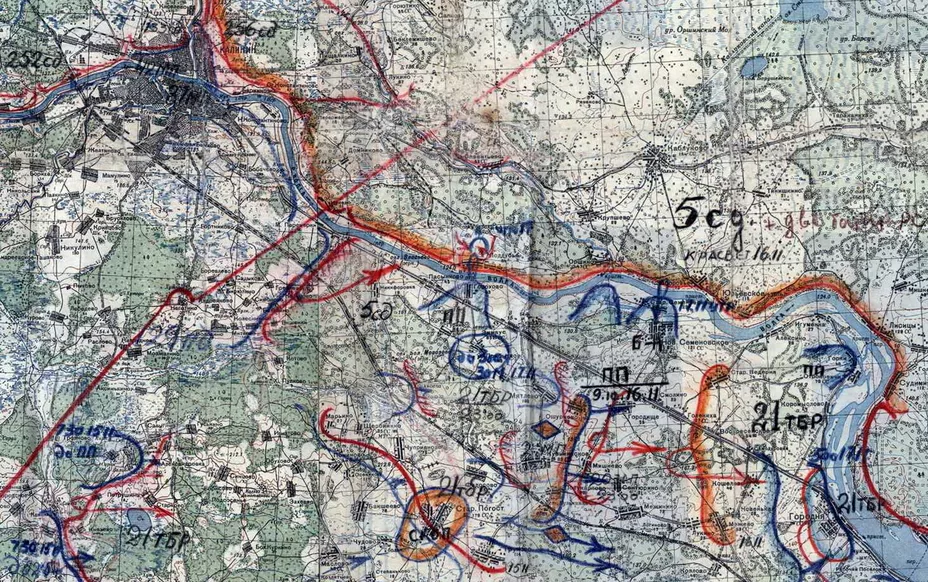 Исходные данные для оперативного картографирования
— это материалы аэрокосмических съемок, непосредственных наблюдений и замеров, кадастровая и мониторинговая информация, статистические данные, результаты опросов, переписей, референдумов.
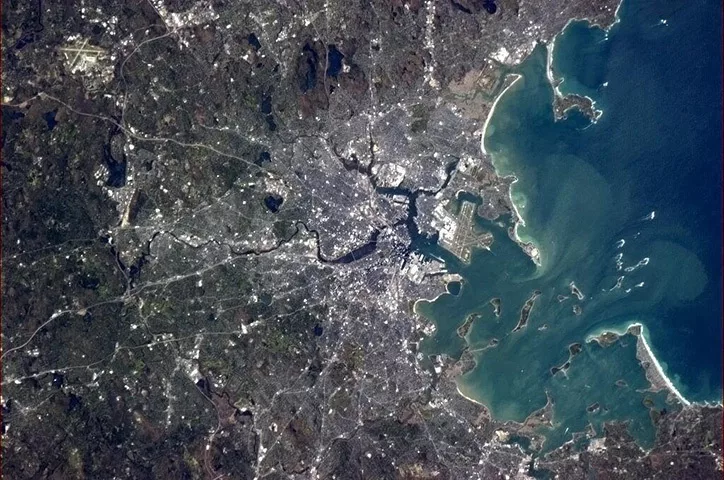 АЭРОКОСМИЧЕСКИЙ СНИМОК
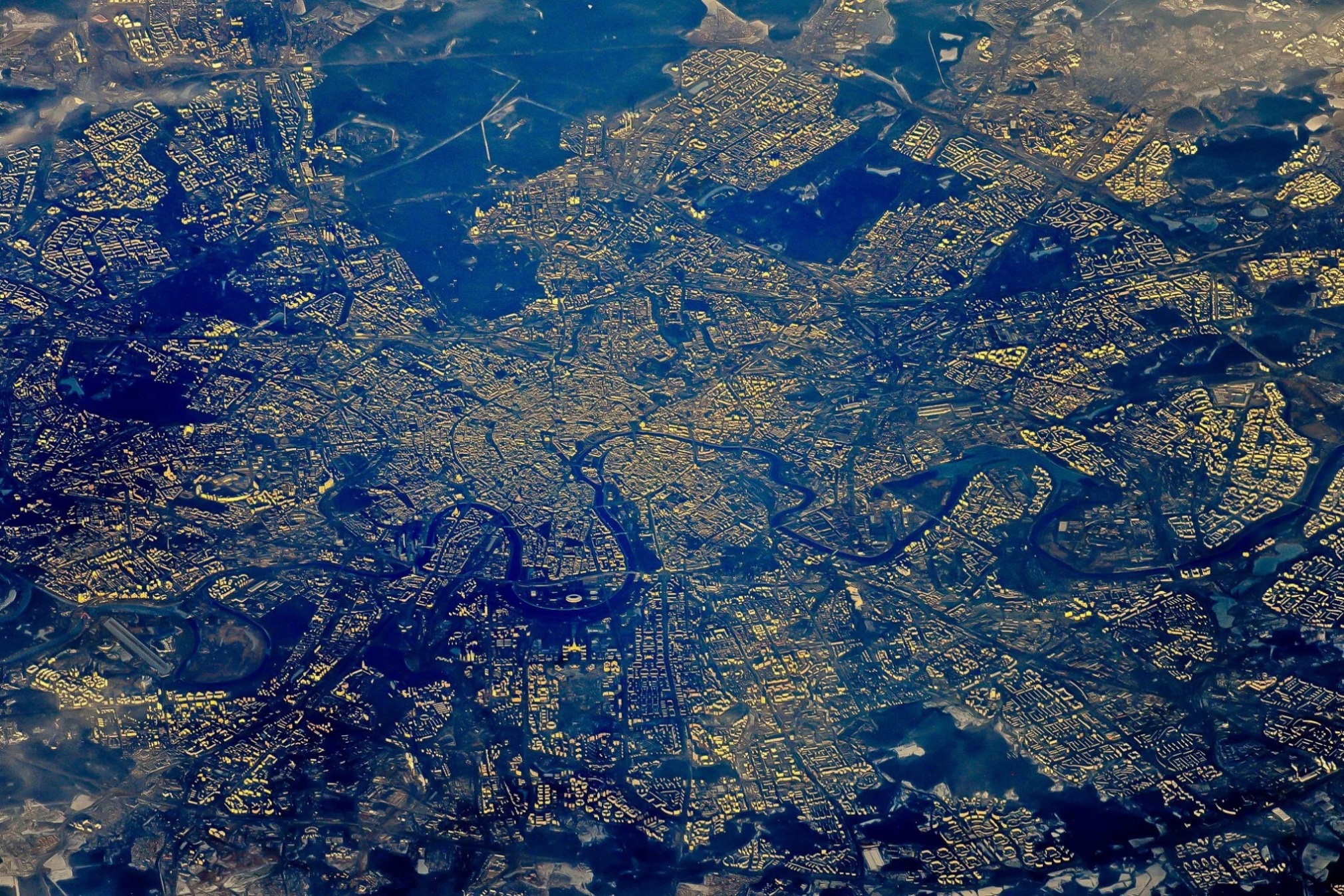 Классификация цифровых карт
По  видам использующих их автоматизированных систем: 
-для использования в автоматизированных системах управления (АСУ); -выполнения в автоматизированных системах навигации (АСЫ): наземной, воздушной, водной, космической;
 -автоматизированных систем хозяйственного комплекса;
Классификация цифровых карт
По назначению: 
-для решения расчетных задач отображения и моделирования оперативной информации и местности; 
-для решения задач отобра¬жения обстановки и местности на экранах коллективного и индивидуального пользования;
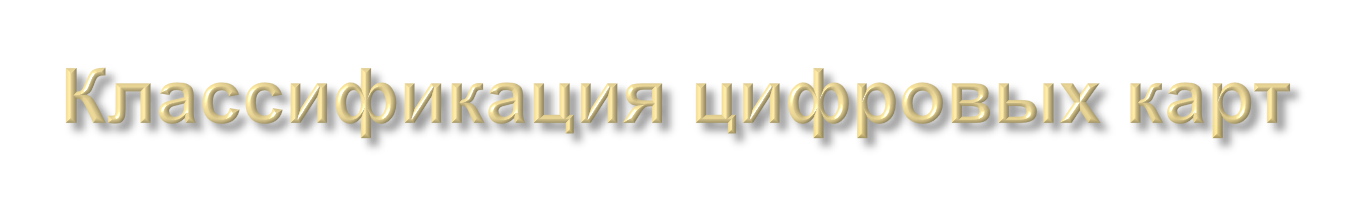 По видам и масштабам: 
-цифровые карты городов масштабов 1:10000, 1:25 000; 
-электронные топографические карты различных территориальных образований масштабов от 1 :25 000до 1:1 000 000;
- электронные авиационные карты масштабов от 1:500 000 до 1:4 000 000;
 -электронные тематические карты;
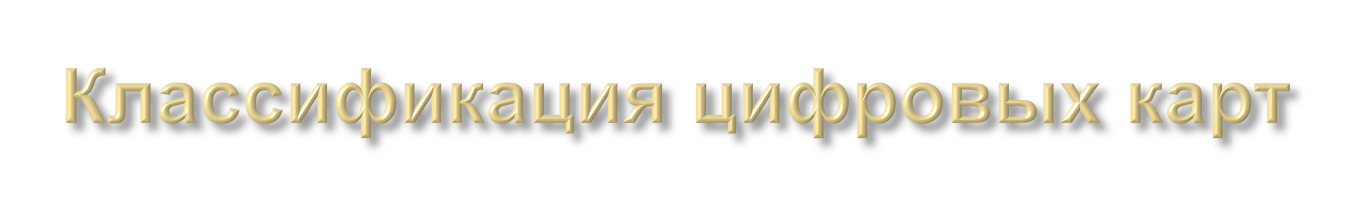 По способам представления (изображения) информации: 
-двухмерные модели (jc, у); 
-трехмерные модели {х, у, Н),
- четырехмерные или пространственно-временные модели (jc, у, И, /);
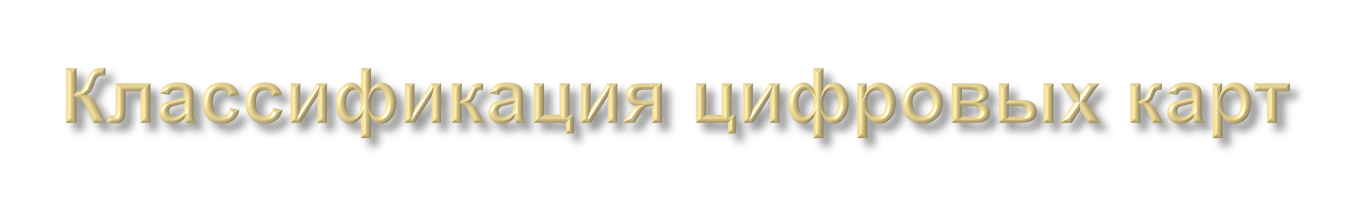 По формам представления: 
-векторные; 
-растровые.
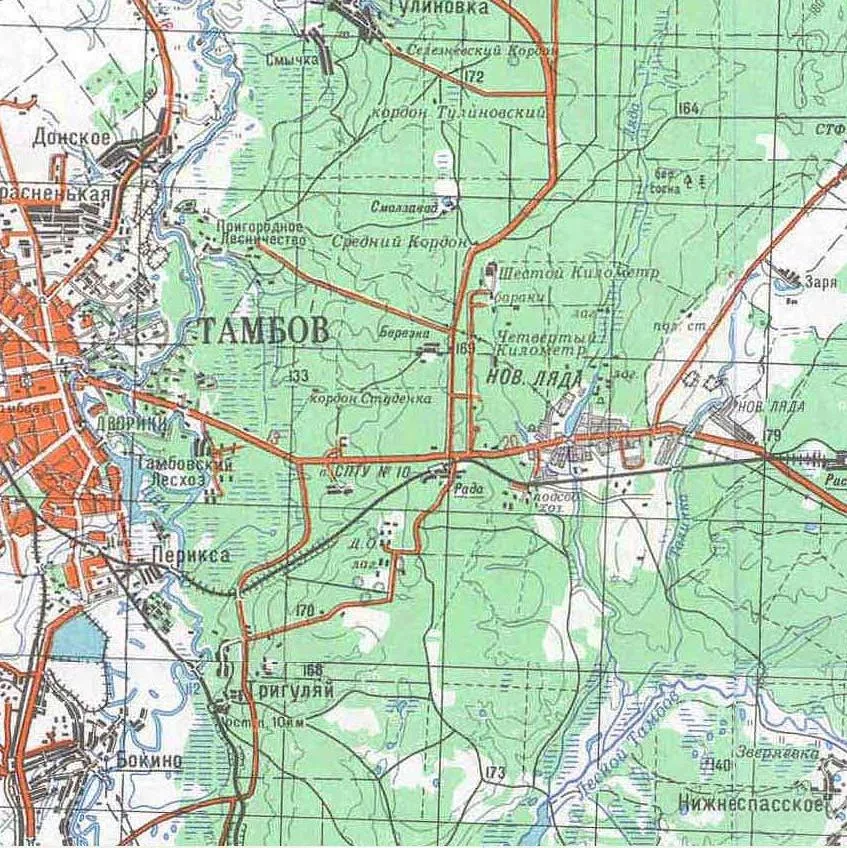 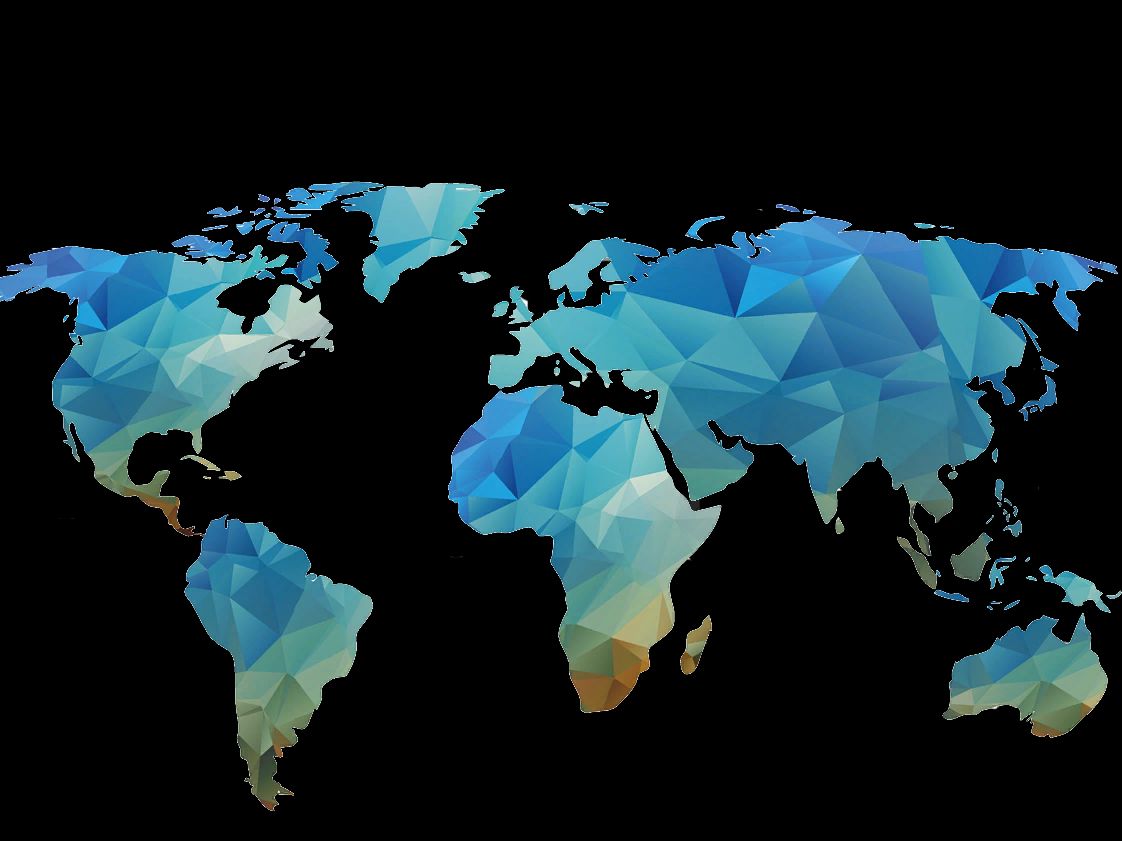 Правила цифрового описания картографической информации
— свод систематизированных предписаний, регламентирующих содержание, структуру и порядок формирования цифровой картографической информации при создании цифровых топографических карт.
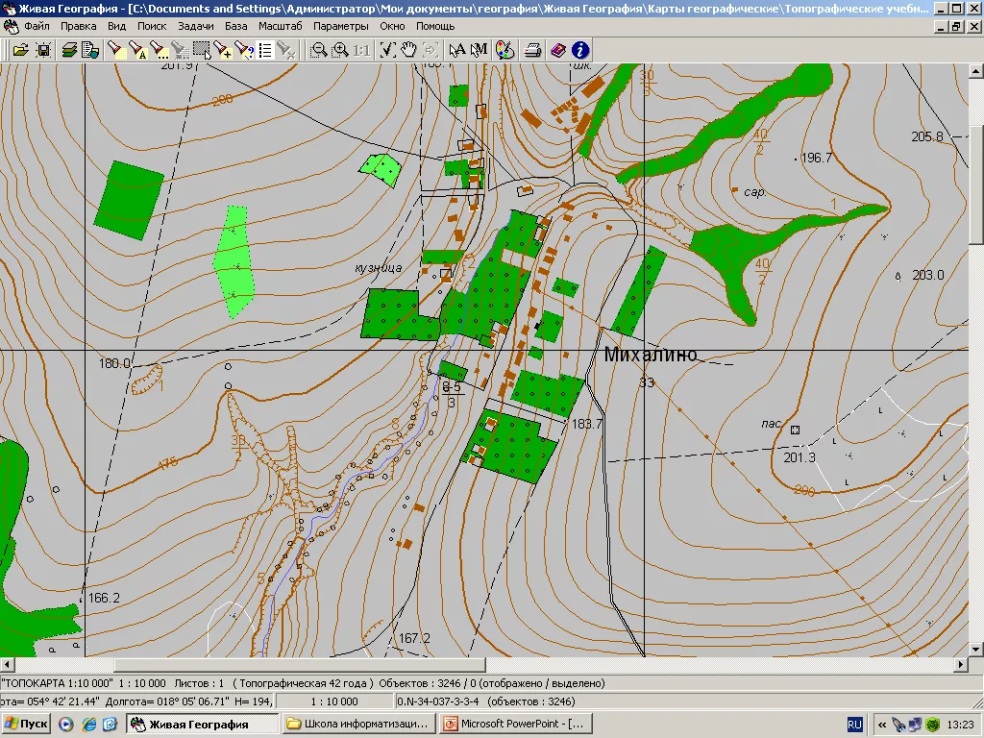 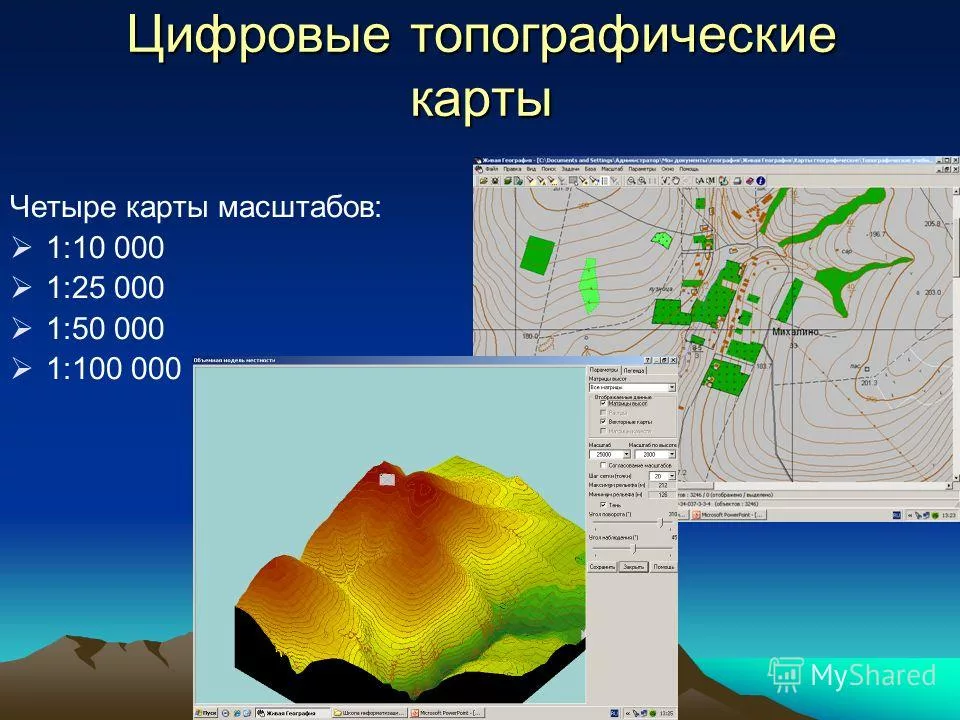 Объект топографической карты
— структурная единица карторафической информации, отображающая в соответствии с требованиями нормативной документации объект местности или другую информацию, являющуюся обязательной для отображения на топографической карте.
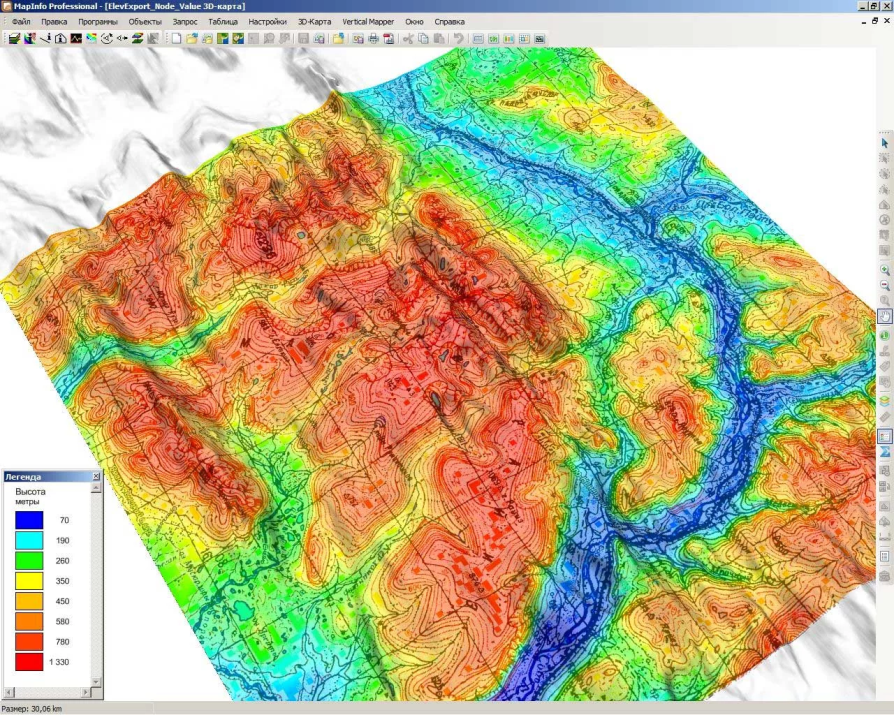 Цифровое описание объекта цифровой топографической карты (ЦТК)
— формализованное представление в цифровом виде данных об объекте топографической карты, которое включает цифровое описание пространственного распространения объекта (метрика объекта ЦТК), его смыслового содержания (семантика объекта ЦТК) и пространственно-логических связей объекта с другими объектами данного номенклатурного листа топографической карты.
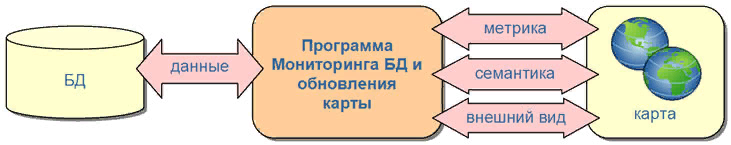 Два основных раздела правил цифрового описания картографической информации определяют:
требования к содержанию и структуре цифрового описания картографической информации в составе ЦТК;
правила цифрового описания картографической информации.
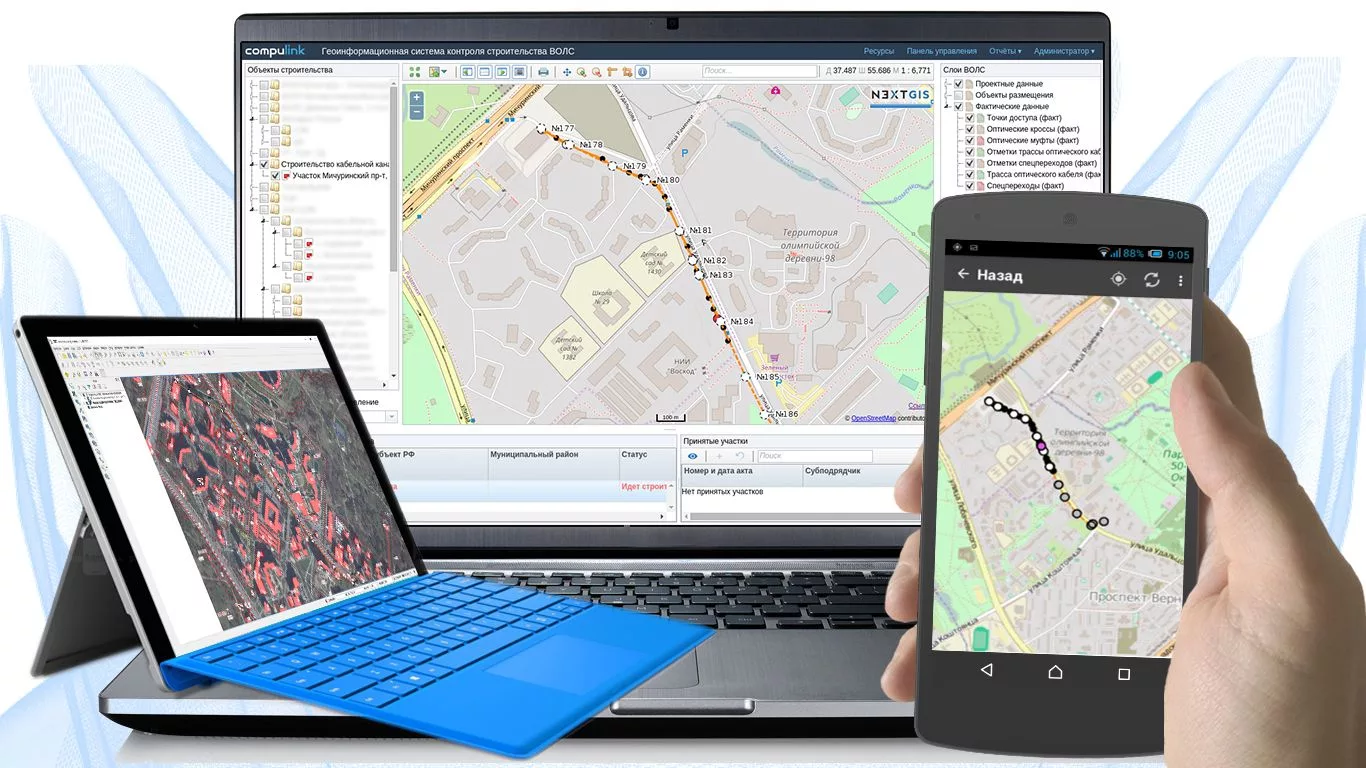 Основные требования, которым должно удовлетворять цифровое описание картографической информации:
обеспечение возможности представления в цифровой форме любой информации, содержащейся на топографических картах соответствующих масштабов;
включение в цифровое описание объектов ЦТК данных как об их месторасположении и плановом очертании, так и о смысловом содержании с точностью и полнотой, соответствующей требованиям основных положений по созданию и обновлению топографических карт масштабов от 1:10 000 до 1:1 000 000;
реализация представления объектов в объектно-ориентированной форме;
обеспечение однозначности интерпретации цифровой картографической информации при ее обработке;
обеспечение возможности автоматического формирования машинных записей объектов, предусмотренных структурой и составом ЦТК.
Последовательность цифрового описания картографической информации :
Определяют характер локализации объектов; 
Формируют метрику и семантику объектов; 
Осуществляют цифровое описание пространственно-логических связей объектов.
Объекты ЦТК описывают с учетом следующих основных параметров: характера локализации, сложности формирования цифрового описания и ориентирования относительно системы координат.
Характер локализации предусматривает дискретные, линейные, площадные объекты ЦТК, а также подписи. 
Правила предусматривают, что в качестве объекта ЦТК «Подпись» могут быть только имена собственные объектов, границы которых невозможно уверенно определить на местности. 
Специфическим объектом ЦТК является его паспорт, содержащий набор метаданных, которые характеризуют информацию в границах номенклатурного листа (НЛ) ЦТК в целом.
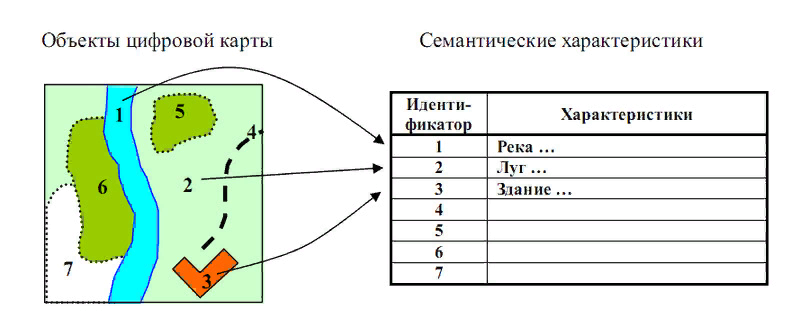 Простые и сложные объекты
Возможность формирования простых и сложных, а также стандартно и нестандартно ориентированных объектов ЦТК определяется в значительной степени генетической связью между традиционной и цифровой формами описания картографической информации. Вместе с тем ее используют не только для решения аналитических задач, но и для визуализации результатов анализа, где способы отображения должны иметь информационную поддержку.
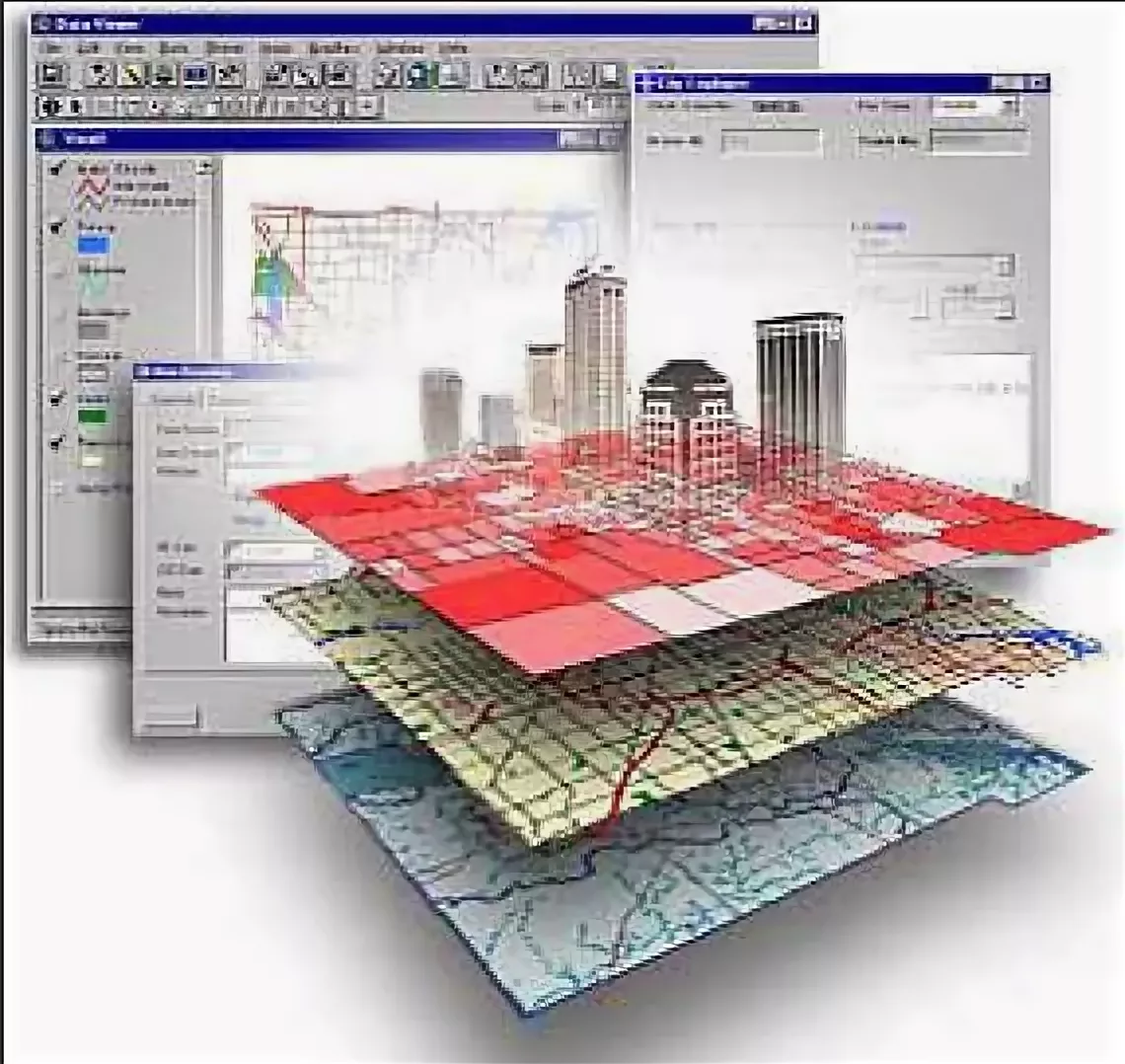 Цифровое описание каждого объекта ЦТК
в обязательном порядке должно включать его номер, идентификатор, метрику и семантику. В цифровом описании объектов ЦТК могут также иметься данные о пространственно-логических связях.
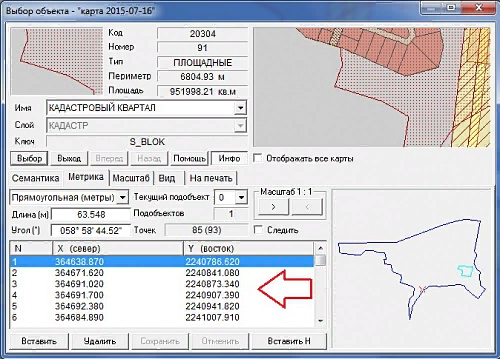 Правила представления объектов цифровых топографических карт предусматривают, что их метрика должна описываться координатами точек в заданной системе координат, определяющими
его месторасположение и плановые очертания с точностью, которая удовлетворяет требованиям, предъявляемым к ЦТК соответствующего масштаба.
Метрика
Метрика линейного объекта ЦТК должна быть представлена массивом координат точек, расположенных на осевой линии объекта по всей его длине. Формирование массива должно обеспечивать возможность описания: криволинейных объектов — точками, плотность которых обеспечивает сохранение извилистости линии при последующем воспроизведении объекта; объектов, состоящих из прямолинейных отрезков, —точками, фиксирующими вершины углов поворота ломаной линии.
Семантика объекта ЦТК должна характеризовать сущность и свойства этого объекта и содержать:
-код объекта в соответствии с его наименованием по классификатору объектов;
-код характера локализации;
-цифровое описание характеристик объекта.
Цифровое описание характеристик объекта ЦТК должно содержать:
-код характеристики в соответствии с ее наименованием по классификатору объектов ЦТК;
-значение (при наличии);
-координаты точки (точек) привязки (при необходимости)
Значение характеристики, если в соответствии с классификатором объектов ЦТК она имеет множество значений, должно соответствовать одному из следующих вариантов:
для количественных характеристик — числовое значение;
качественных характеристик — код соответствующего значения;
характеристик типа «имя собственное» — собственное имя объекта в текстовой форме
Сложный объект ЦТК должен содержать семантику нескольких взаимосвязанных объектов, входящих в его состав.
Правила цифрового описания пространственно-логических связей объектов ЦТК требуют
обеспечения топологически согласованного отображения картографических данных. Выполнение этого требования достигают либо метрической согласованностью объектов ЦТК, либо введением в цифровое описание семантики объектов специальных характеристик, определяющих отношения описываемого объекта с другими объектами.
Процесс создания ЦК включает
автоматизированное преобразование исходной картографической информации в цифровую форму;
символизацию картографической информации (КИ) и автоматизированное составление ЦК;
разработку пользовательской системы управления базами данных (СУБД) для работы с ЦК.
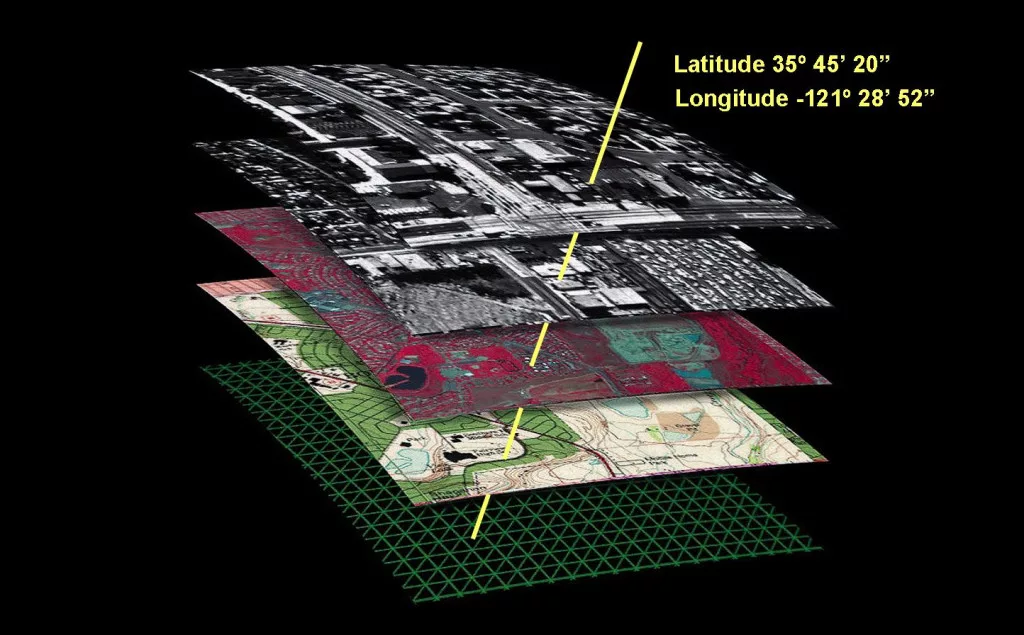 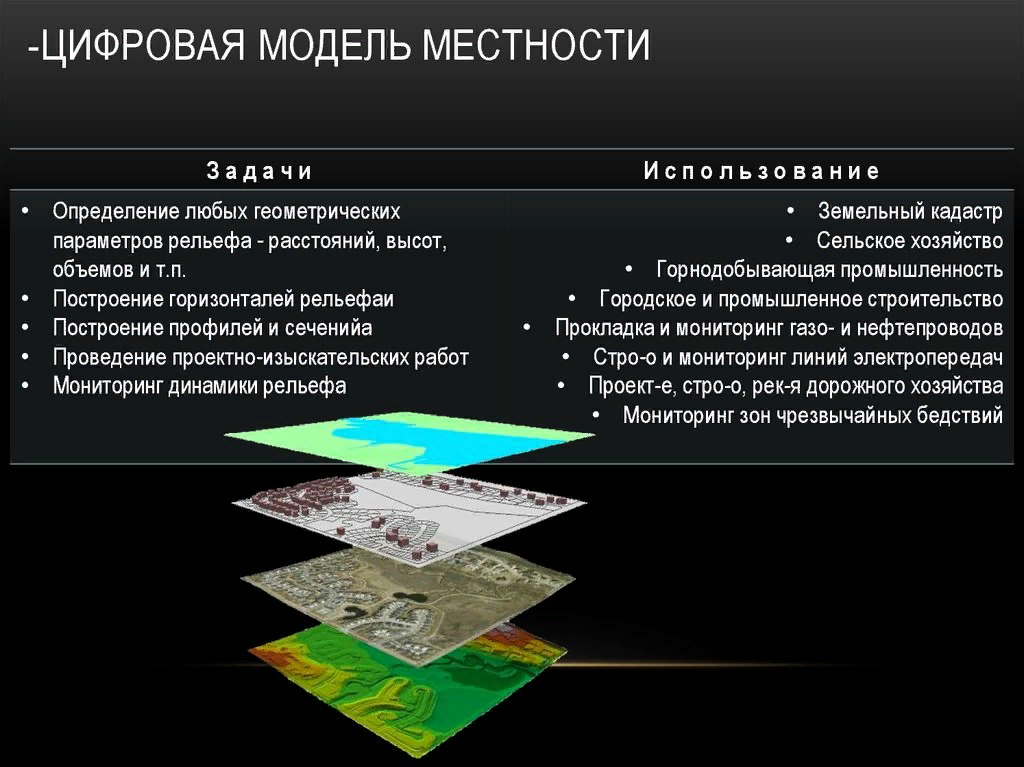 Информационное обеспечение технологии создания системы ЦК включает
систему классификации и кодирования картографической информации;
правила цифрового описания картографической информации;
систему (библиотеки) условных знаков ЦК;
формат данных ЦК.
К основным методам создания ЦК относят следующие:
автоматического распознавания образов (растровых изображений, получаемых при сканировании);
картографической генерализации с использованием теории графов и логико-процедурного подхода, аппарата экспертных систем;
многосредного (multimedia) программного обеспечения;
экспертных систем;
установления пространственно-логических связей.
Все основные качества и преимущества ЦК проявляются при их использовании. Поэтому наряду с собственно цифровой картой потребителю может выдаваться СУБД ЦК, которая реализует сле-дующие основные задачи:
создание и ведение базы данных ЦК;
работа с картографическим изображением:
-отображение, масштабирование, перемещение картографического изображения в произвольном направлении;
управление динамическим окном, уровнями нагрузки визуализируемого изображения;
формирование и использование цифровой картографической информации;
использование фотоснимков.
Во многом создание цифровых карт зависит от используемых геоинформационных систем. Так, для создания цифровых карт с использованием пакета программ MapEDIT версии 2.1 (рис. 4.3) необходимы следующие этапы:
составление проекта работ с формированием классификатора (библиотеки типов);
сканирование исходных материалов;
перевод растровых изображений в векторное представление (векторизация);
ввод атрибутных данных (семантических характеристик объектов);
«сшивка» разных планшетов в единую карту;
экспорт данных в обменный формат конечной информационной системы;
импорт данных в конечную информационную систему;
окончательное оформление вида отображения разнотипных объектов в конечной информационной системе.
Этап составления проекта включает решение следующих задач:
определение состава объектов, подлежащих векторизации;
разделение объектов на тематические слои, определение перечня типов объектов, входящих в каждый слой;
разработка структуры базы атрибутных данных для каждого слоя;
создание библиотеки типов (классификатора) средствами программы MapEDlT.EXE;
снабжение типов объектов атрибутами отображения (цвет, толщина и тип линии) в векторизаторе MapEDIT и решение этого вопроса для конечной геоинформационной системы;
определение необходимой точности съема графических данных и, как следствие, необходимой разрешающей способности сканирования и типа сканера;
определение размера индивидуально векторизуемого фрагмента карты, исходя из условия обеспечения наибольшей технологичности процесса векторизации.
Сканирование
Не менее важен этап сканирования исходных картографических материалов, т. е. получение файлов с исходными растровыми изображениями. Точность и качество векторизации прямо зависят от качества получаемых сканерных изображений.
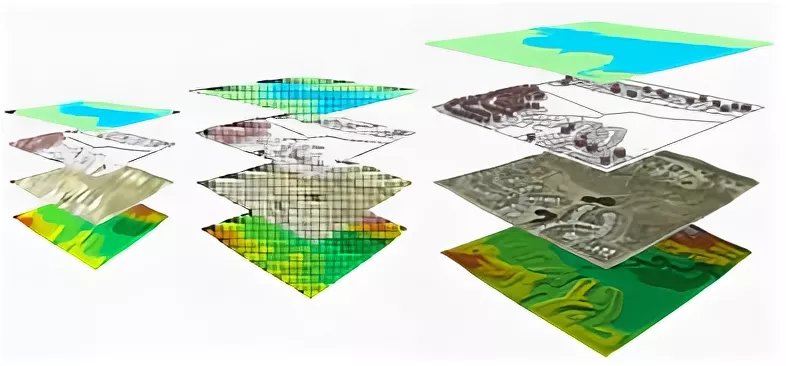 Электронная карта(англ. electronic map)
— это картографическое изображение, визуализированное на дисплее (мониторе) компьютера на основе данных цифровых карт или баз данных ГИС, или картографическое произведение в электронной (безбумажной) форме, представляющее собой цифровые данные вместе с программными средствами их визуализации.
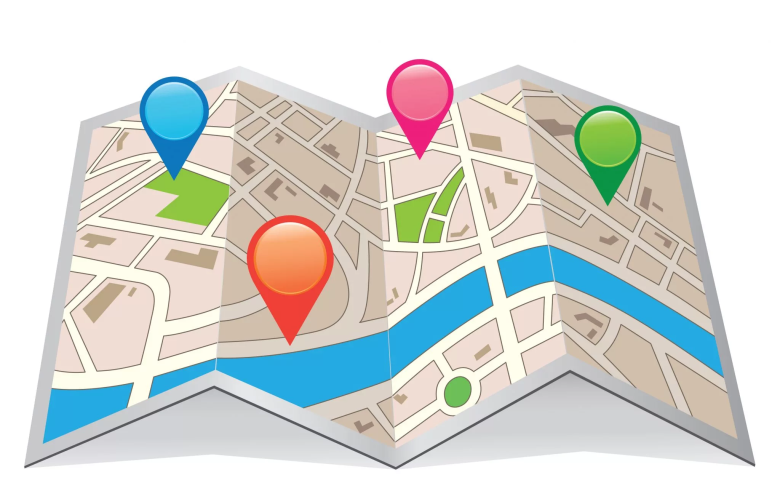 Полная цифровая модель объекта цифровой карты, отображающая в определенной системе координат пространственное положение и геометрическое описание объектов карты, включает:
-геометрическую (метрическую) информацию;
-атрибуты-признаки, связанные с объектом и характеризующие его;
-неметрические (топологические) характеристики, которые объясняют связи между объектами (ориентация одного объекта по отношению к другому, наличие общей границы и точек, сложность контуров, наложение одного объекта на другой).